Life Orientation: Life Skills
NQF 3
Explore the principles of a balanced lifestyle in a workplace context
Module 7
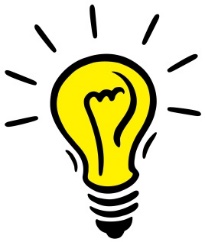 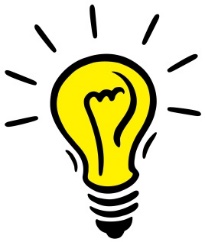 Think about it…
What is a company or organisation’s most important resource or asset?
Why are programmes aimed at employees’ wellbeing important?
How does physical & mental wellbeing impact on your work productivity?
Unit 7.1
Wellbeing & work productivity
What is physical wellbeing?
Wellbeing = good health of body & mind
Not only about not being sick, but improving your quality of life
Physical wellbeing is made up of different aspects.
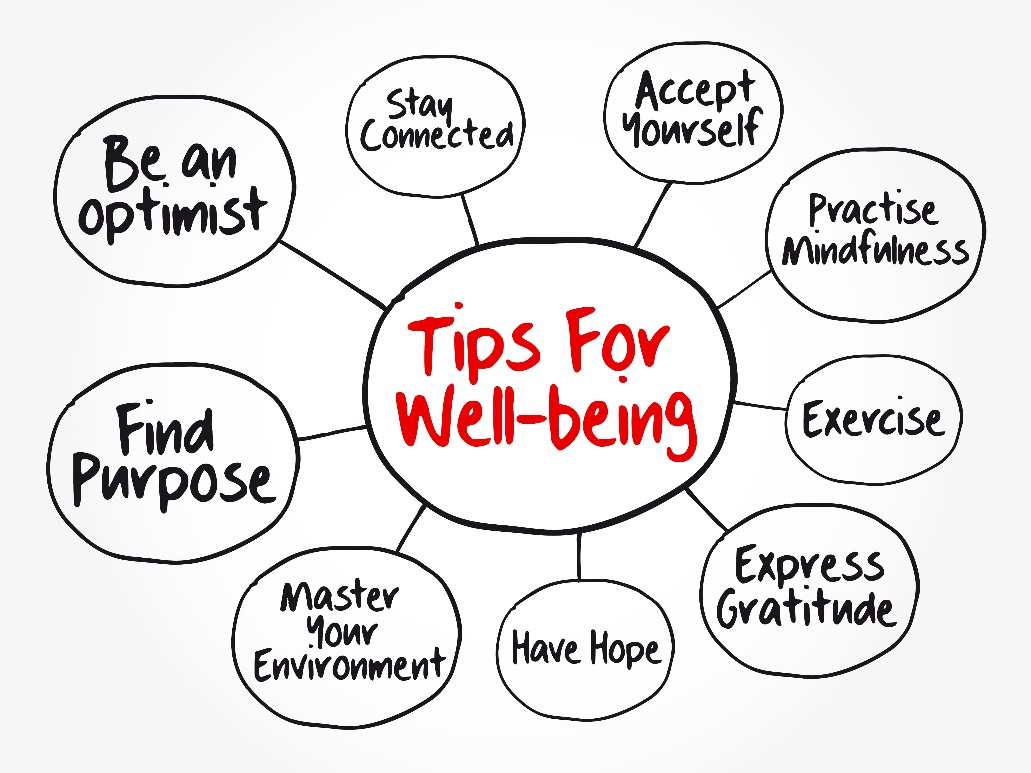 Aspects of physical wellbeing
Energy levels
Senses
Skin, hair & nails
Mouth, teeth & breath
Circulation
Respiration
Immune system
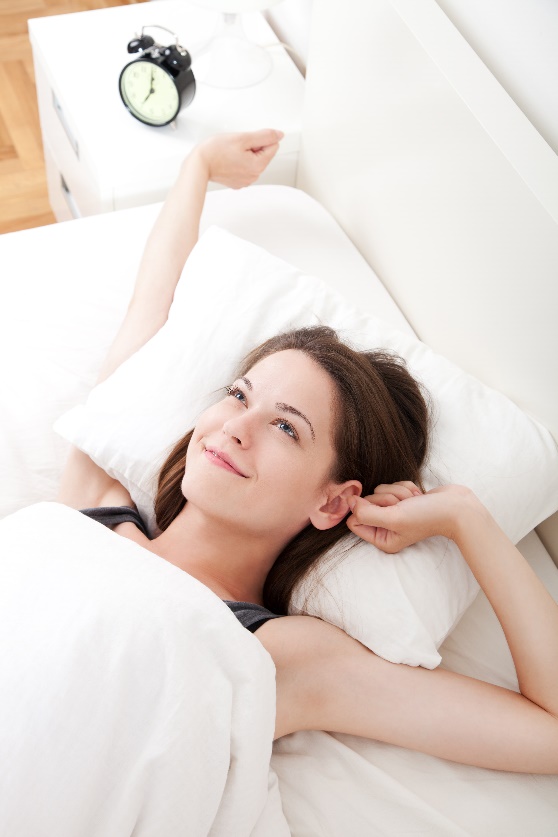 Figure 7.1: You have had a good night’s sleep if you wake up feeling fully rested
Aspects of physical wellbeing
Mass (weight)
Pain
Digestion & elimination
Bones, joints & muscles
Hormones, glands & genitals
Refer to Table 7.1 in your Student’s Book for descriptions of these aspects of physical wellbeing.
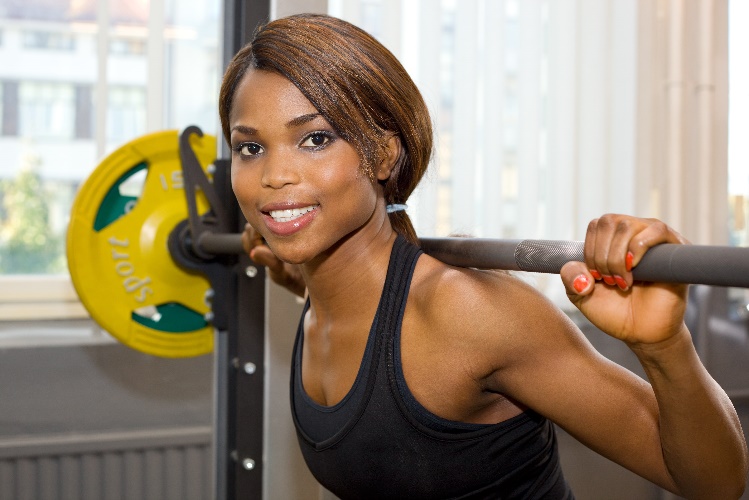 Aspects of mental wellbeing
Mentally sharp
Strong perception
Good memory
Teachable
Discernment
Able to control emotions
Mental strength
Respectful
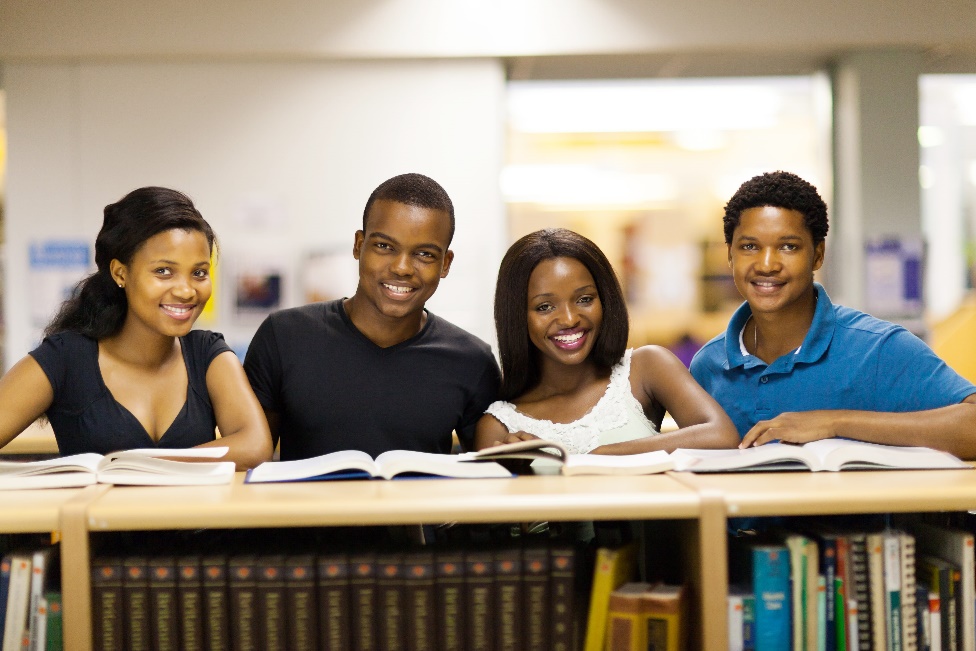 Aspects of mental wellbeing
Stable state of mind
Good behaviour
Positive attitude
Good sense of humour
Refer to Table 7.2 in your Student’s Book for descriptions of these aspects of mental wellbeing.
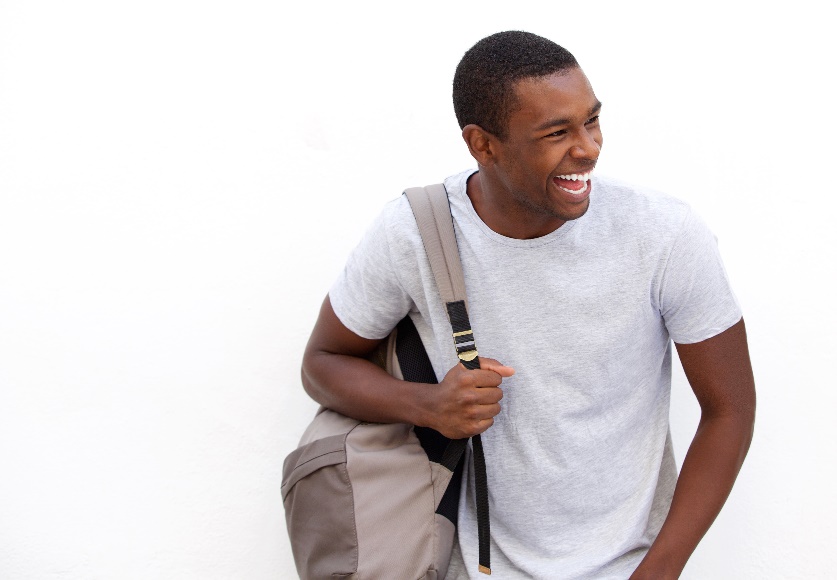 Effects of wellbeing on work productivity
Physical health gives employees:
More energy
Healthy appearance
Fewer aches & pains
Less need for sick leave
Fewer accidents due to tiredness.
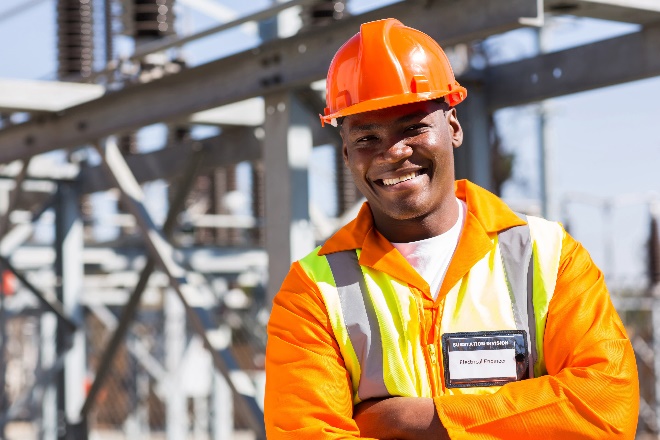 Effects of wellbeing on work productivity
Physical & mental wellbeing gives employees:
Lower stress levels
Physical & mental strength
High job performance
Job satisfaction.
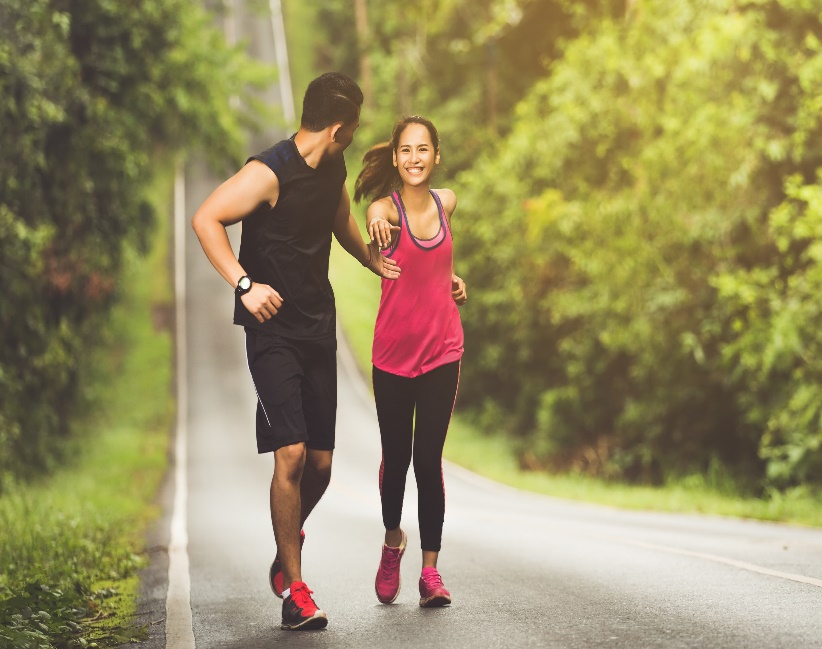 Figure 7.6: Your physical health affects your mental health, and the other way around
Learning activity 7.1
Module 7
Test your knowledge of this unit – and assess your physical and mental wellbeing – by completing Learning activity 7.1 in your Student’s Book.
Unit 7.2
Wellness programmes
An employee wellness programme
Special programme at work to promote physical & mental health 
Aims to:
Improve overall health
Reduce sick leave
Reduce loss of work time & medical costs.
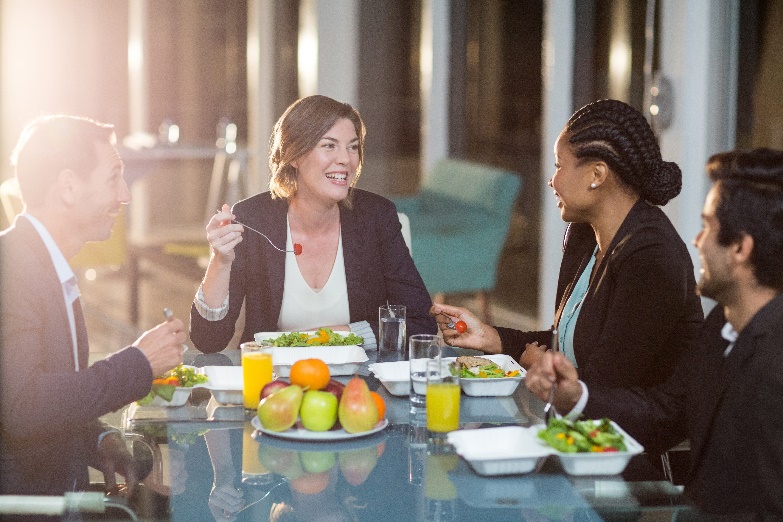 Criteria of awellness programme
Coordinator/committee to run programme 
Programme designed for employees’ health needs
Support from management
Needs goals, budget & timeline
Criteria of awellness programme
Clear incentives
Approachable & informed task leaders
Employees with health risks need to see a health professional
Implemented, reviewed, sustained
Progress monitored.
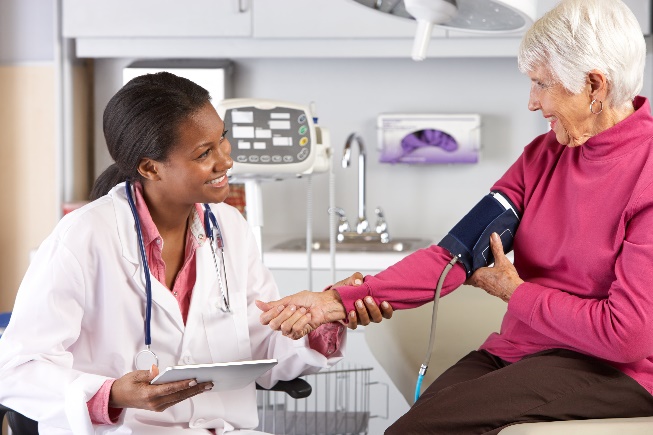 Components of awellness programme
Wellness events
Screening
Workshops
Information pieces
Policy development.
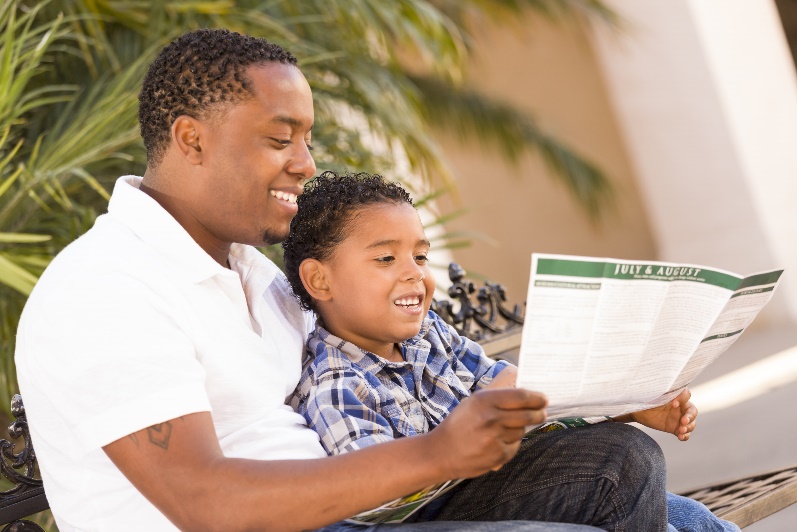 Figure 7.10: Informed and motivated employees will share their knowledge with their families
Learning activity 7.2
Module 7
Test your knowledge of this unit by completing Learning activity 7.2 in your Student’s Book.
Module 7
Test your knowledge of this module by completing Summative assessment of Module 7 in your Student’s Book.